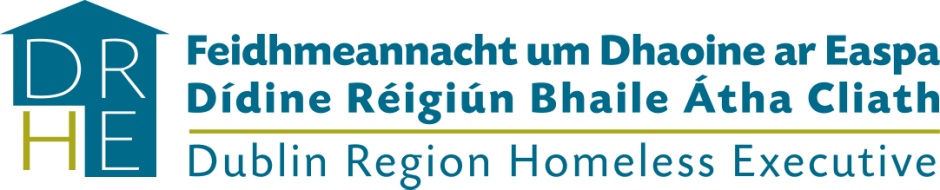 Homelessness Action Plan Framework for Dublin 2022 to 2024
Mary Hayes

Director
Dublin Region Homeless Executive 

May 2022
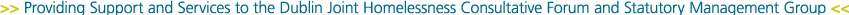 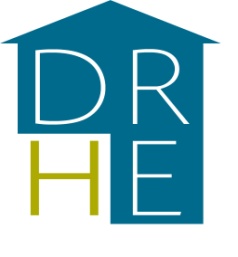 Background
Chapter 6, Section 37 of the Housing (Miscellaneous Provisions) Act 2009:

(1) A housing authority shall…adopt a plan (in this Act referred to as a “homelessness action plan”) to address homelessness.

(2) A homelessness action plan shall specify the measures proposed to be undertaken to address homelessness in the administrative area or administrative areas concerned by the housing authority or housing authorities, as the case may be, the Health Service Executive, specified bodies, or approved bodies or other bodies providing services to address homelessness or the performance of whose functions may affect or relate to the provision of such services, including but not necessarily limited to measures to achieve the following objectives –

	(a) the prevention of homelessness,
	(b) the reduction of homelessness in its extent or duration,
	(c) the provision of services, including accommodation, to address the needs of homeless households
	(d) the provision of assistance under section 10 (b) (i), as necessary, to persons who were formerly homeless,
	(e) the promotion of effective co-ordination of activities proposed to be undertaken by the 	bodies referred to 	in this subsection for the purposes of addressing homelessness in the administrative area or areas concerned
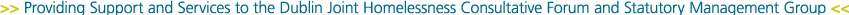 7/4/2022
Homeless Action Plan 2022 - 2024
2
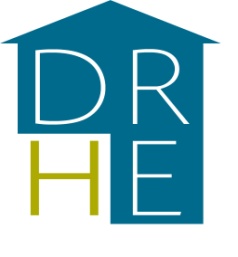 Themes of Homelessness Action Plan 2022–24
Proper Governance and Funding:	The DRHE has to ensure that the provision of services 					across the above areas is underpinned by good governance 				and accountable structures.
7/4/2022
Homeless Action Plan 2022 - 2024
3
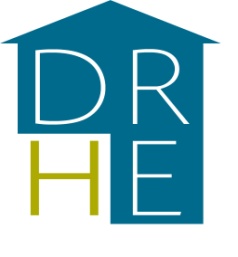 Consultation Process
Prevention theme:
Anew
Novas
Focus Ireland
HAIL
Chair Homeless Network
Dublin Simon Community
Coolmine TC
Threshold
Crosscare
Progression theme:
The Salvation Army
Anew
HAIL
Novas
Focus Ireland
Sophia
Chair Homeless Network
Dublin Simon Community
Respond
Protection theme:
The Salvation Army
Anew
Novas
Focus Ireland
Chair Homeless Network
Dublin Simon Community
Respond
Peter McVerry Trust
Crosscare
Other:
Councillors and Management from the four Dublin Local Authorities
HSE
Ken Morgan, Champion Lettings
Senior Management of the Housing Departments of the four LAs
Professor Eoin O’Sullivan, TCD
7/4/2022
Homeless Action Plan 2022 - 2024
4
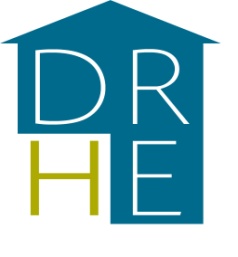 Where we are starting from
Mid 2018 – Mid 2021 Decrease in Family Homelessness
Increasing family homelessness since then
Single Homeless consistent upward trend
 Improved Services: 24 Hour, rolling bookings with onsite food provision, Inreach health and welfare supports
Impact of Housing First & Assertive Outreach on Rough Sleeping  
Migrants not currently eligible for Social Protection or Housing 
 Challenge of having sufficient emergency accommodation 
Challenge of Exiting Homelessness – HAP and LTL decreasing options in short term while supply ramps up
7/4/2022
Homeless Action Plan 2022 - 2024
5
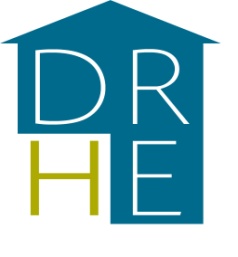 Overview
Housing-led approach to preventing and ending homelessness, in particular through Housing First
Expanding on lessons learned during the COVID-19 pandemic and the cross-governmental approach adopted
Reduce the average time spent in Emergency Accommodation
Focus on single adults as well as families
Develop specific approaches for vulnerable cohorts
7/4/2022
Homeless Action Plan 2022 - 2024
6
[Speaker Notes: As per Q4 Performance Reports 2019 & 2020]
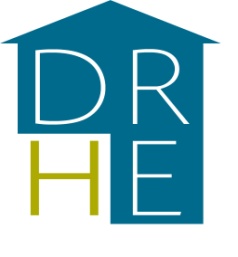 Prevention
Development of early interventions for those at risk of entering homelessness, e.g. HAP tenants in arrears, renters, hospital discharges, older persons.
Review the systems in place for preventing homelessness in vulnerable cohorts, i.e. care-leavers, prison discharges, former drug users, households leaving DP.
Report to DHLGH regarding HHAP rates and their adequacy
7/4/2022
Homeless Action Plan 2022 - 2024
7
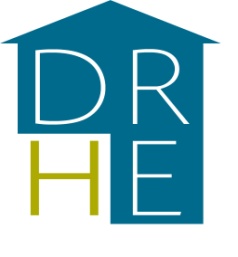 Protection
Provision of sufficient, quality Emergency Accommodation, including accessible accommodation
Improve the initial assessment process, to include a full housing needs assessment and focus on exit route established at point of entry
Develop a single integrated homeless case management team in Dublin for single adults in PEAs
Develop a LGBTQI+ strategy
Contribute to national policy on an approach for tackling homelessness among households with no eligibility for social housing and/or social protection support
Broaden de-escalation service to support placement sustainment
Ensure robust Multi-Agency Protocols are in place to manage transitions between services
7/4/2022
Homeless Action Plan 2022 - 2024
8
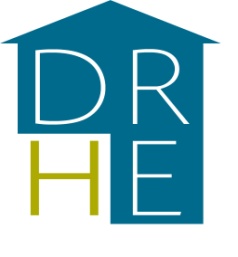 Progression
Create a culture of ‘move-on’ across all teams
Tender for a reshaped resettlement service, with enhanced supports over a longer term where required
Establish 427 new Housing First tenancies by end of 2024 (Dublin Region)
Pilot a dedicated service to support families with high support needs
Report to the DHLGH on issues creating a barrier to progression
Review and report on the HAP and other housing schemes for their contribution to reducing homelessness.
7/4/2022
Homeless Action Plan 2022 - 2024
9
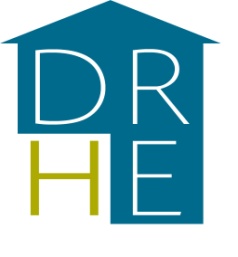 Governance
Manage funding and SLAs
Monitor the quality standards of EA facilities and services
Undertake a participative assessment of equality and human rights issues relevant to the provision of homeless services
Report to the Area Committees and SPC
Comply with GDPR and FOI requirements
Continued development of PASS V2
Implement a training programme to PEA staff
Implement a robust complaints policy
7/4/2022
Homeless Action Plan 2022 - 2024
10
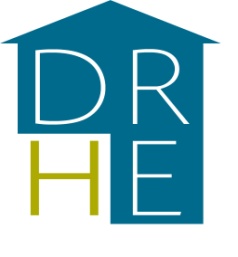 Questions and Feedback
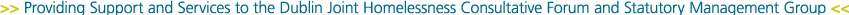 7/4/2022
Homeless Action Plan 2022 - 2024
11